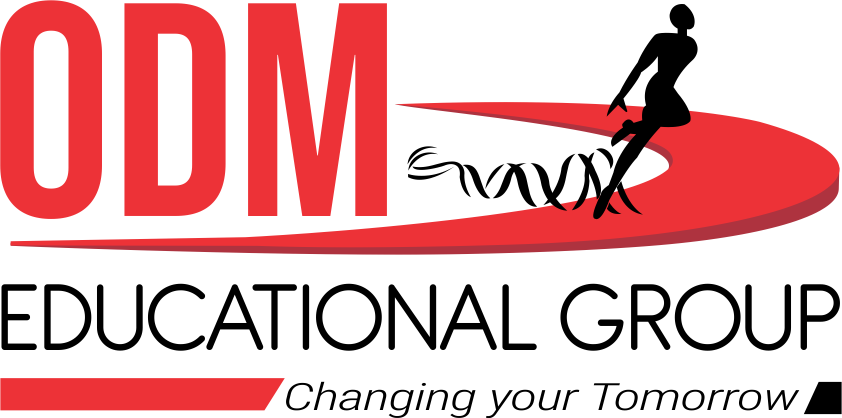 SESSION : 7
CLASS : V
SUBJECT : MATHEMATICS
CHAPTER NUMBER: 5
CHAPTER NAME : OPERATIONS ON LARGER NUMBERS
SUBTOPIC : Multiplication of large numbers, Word problems
	   Exercise-5 B Q.NO. 3 to 7
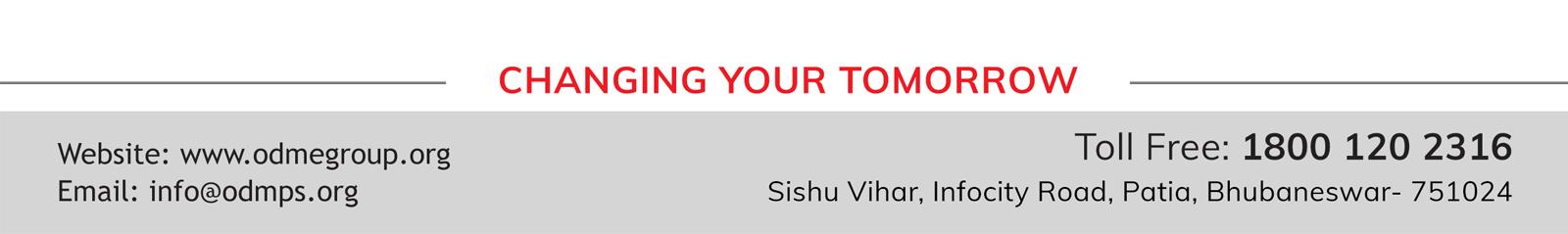 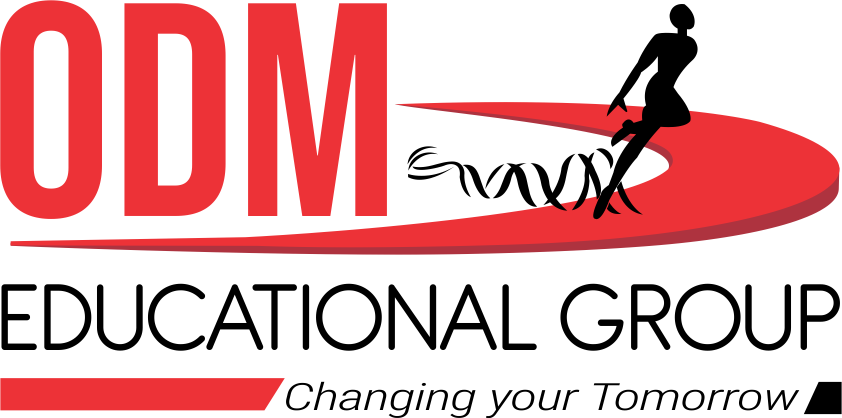 WORD PROBLEMS
3. A shopkeeper sold 215 mobile phones, each costing Rs. 15,675. Calculate the total money he has collected through the sale.
Solution:
Cost of one mobile phone = Rs.15,675
= Rs.33,70,125
Rs.15,675  ×  215
Cost of 215 mobile phones =
x
+
So, total money the shopkeeper has collected Rs.33,70,125 .
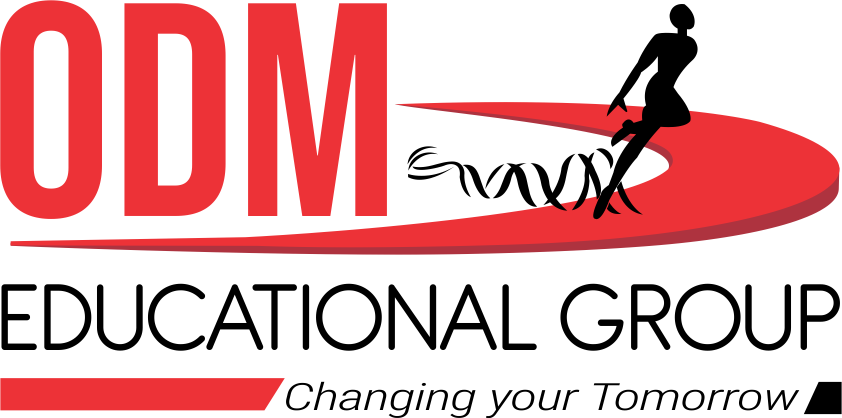 WORD PROBLEMS
4. A playground is 1,325 m long and 275 m wide. Find the area of the playground.
Solution:
Length of the playground = 1,325 m
Width of the playground = 275 m
Area of the playground =
Length  ×  Width =
1,325 m  ×  275 m
= 3,64,375 sq.m.
x
+
So, the area of the playground is 3,64,375 sq.m.
WORD PROBLEMS
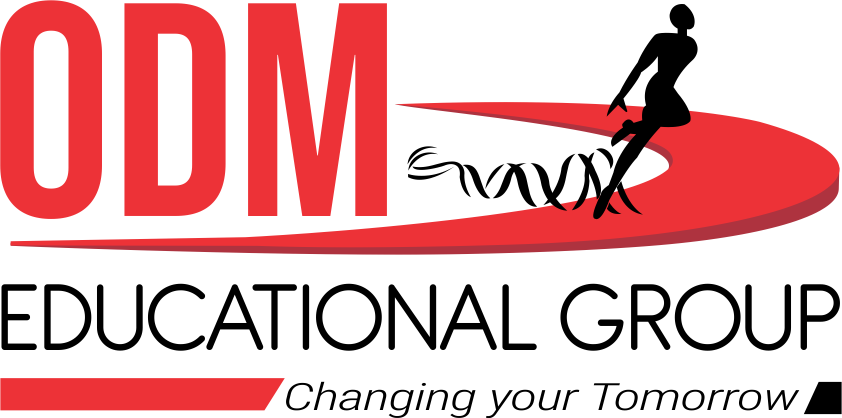 5. A water tank has the capacity of 15,680 litres. Find the quantity of water in 125 such tanks.
Solution:
Capacity of one water tank = 15,680 litres
Quantity of water in 125 such tanks =
15,680 × 125
= 19,60,000 litres
x
+
So, the quantity of water in 125 such tanks is 19,60,000 litres .
WORD PROBLEMS
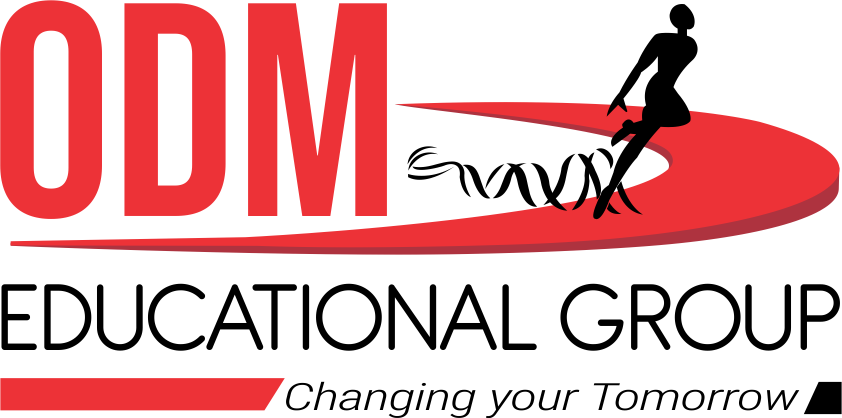 6. A public school has 3,127 students. If each student pays Rs.850 for their school excursion, calculate the amount of money collected by the school for the excursion.
Solution:
Each student pays = Rs. 850
Number of students in the school = 3,127
= Rs.26,57,950
Rs.850 x 3,127
Total money collected =
x
+
So, the amount of money collected by the school for the excursion is Rs.26,57,950 .
WORD PROBLEMS
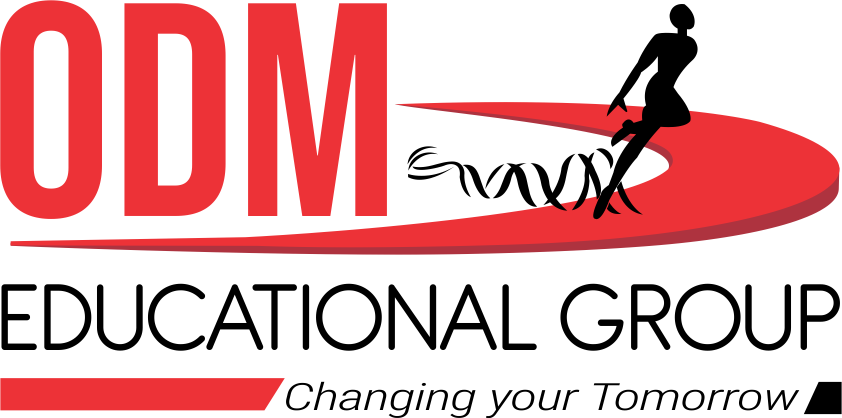 7. A reputed firm has 2,37,118 employees. If the company pays Rs.750 per employee as New year bonus, how much money will be spent by the company?
Solution:
Bonus each employee gets = Rs.750
Number of employees in firm = 2,37,118
Rs.750 x 2,37,118
Total money spent by the company =
= Rs.17,78,38,500
x
+
So, total  Rs.17,78,38,500 will be spent by the company.
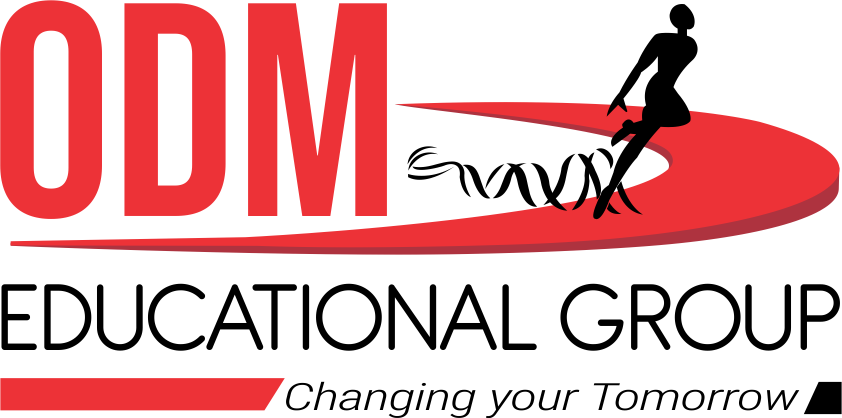 LEARNING OUTCOME
Students are able to solve story sums by using multiplication.
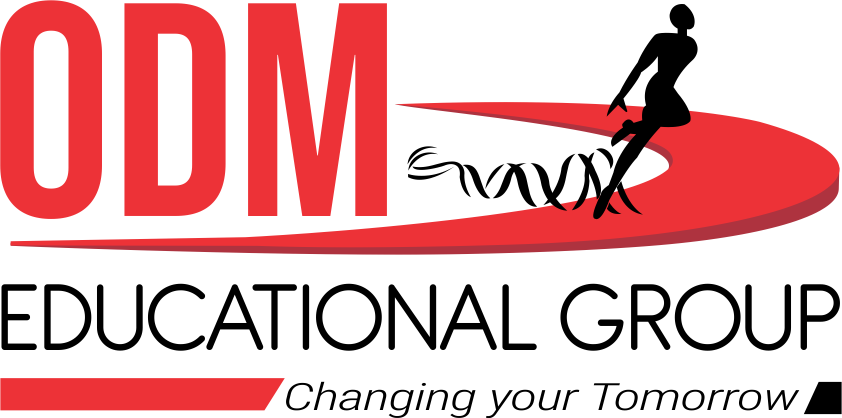 HOME WORK
Complete exercise - 5 – B Q.No. 3 to 7 in the notebook.
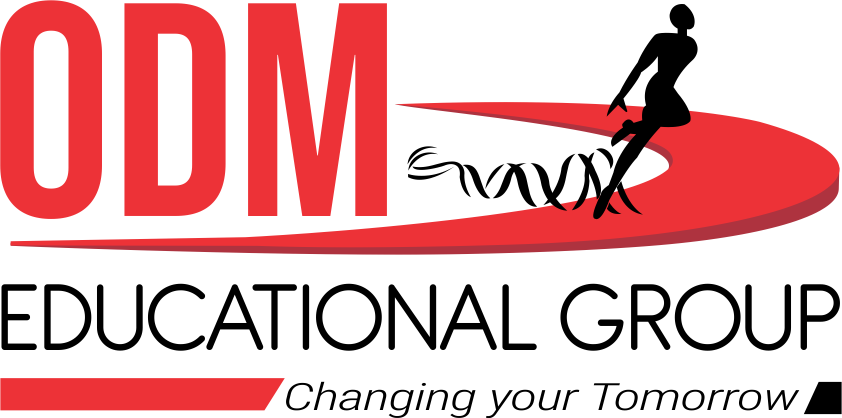 THANKING YOU
ODM EDUCATIONAL GROUP